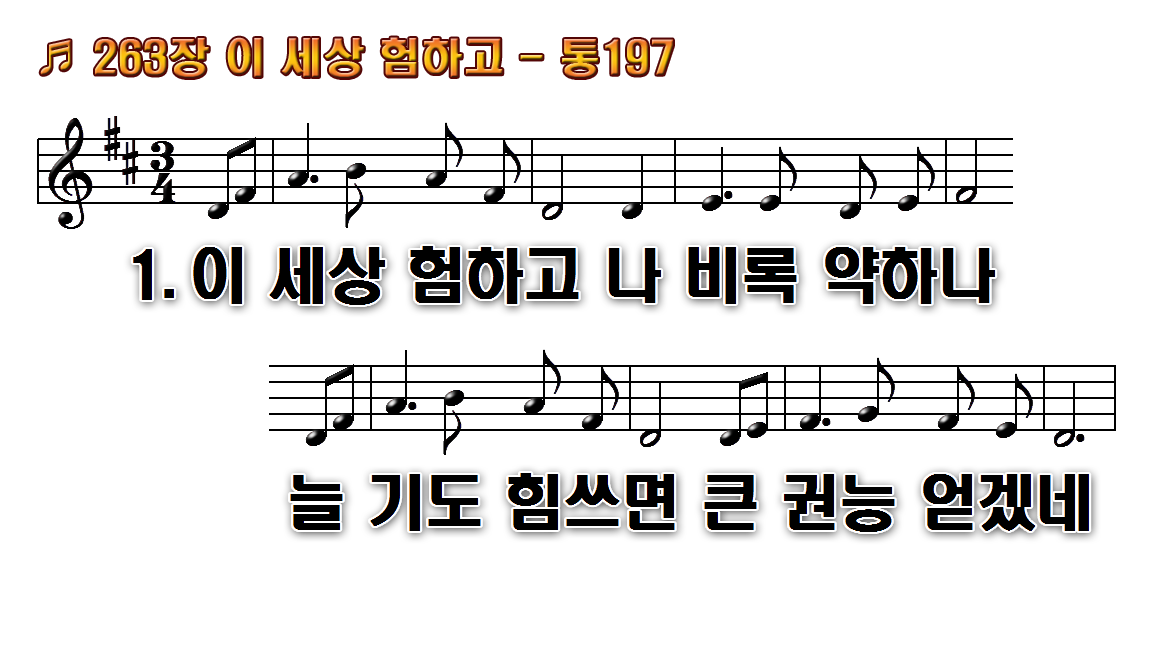 1.이 세상 험하고 나 비록
2.주님의 권능은 한없이 크오니
3.내 맘이 약하여 늘 넘어지오니
4.죄 사함 받은 후 새사람
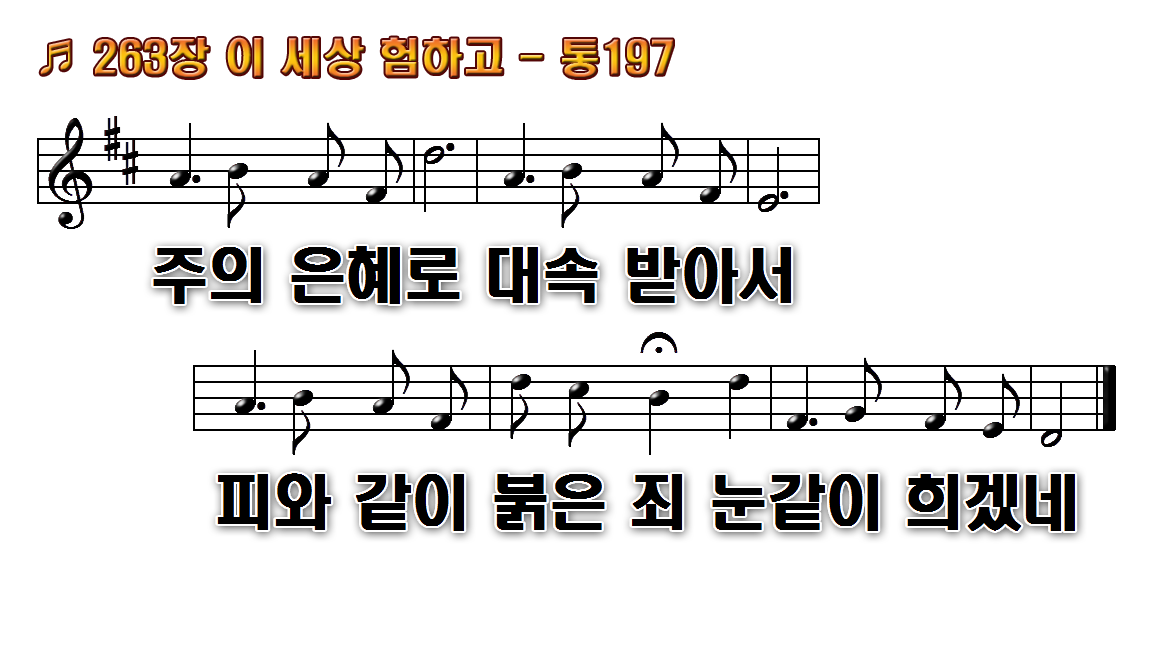 1.이 세상 험하고 나 비록
2.주님의 권능은 한없이 크오니
3.내 맘이 약하여 늘 넘어지오니
4.죄 사함 받은 후 새사람
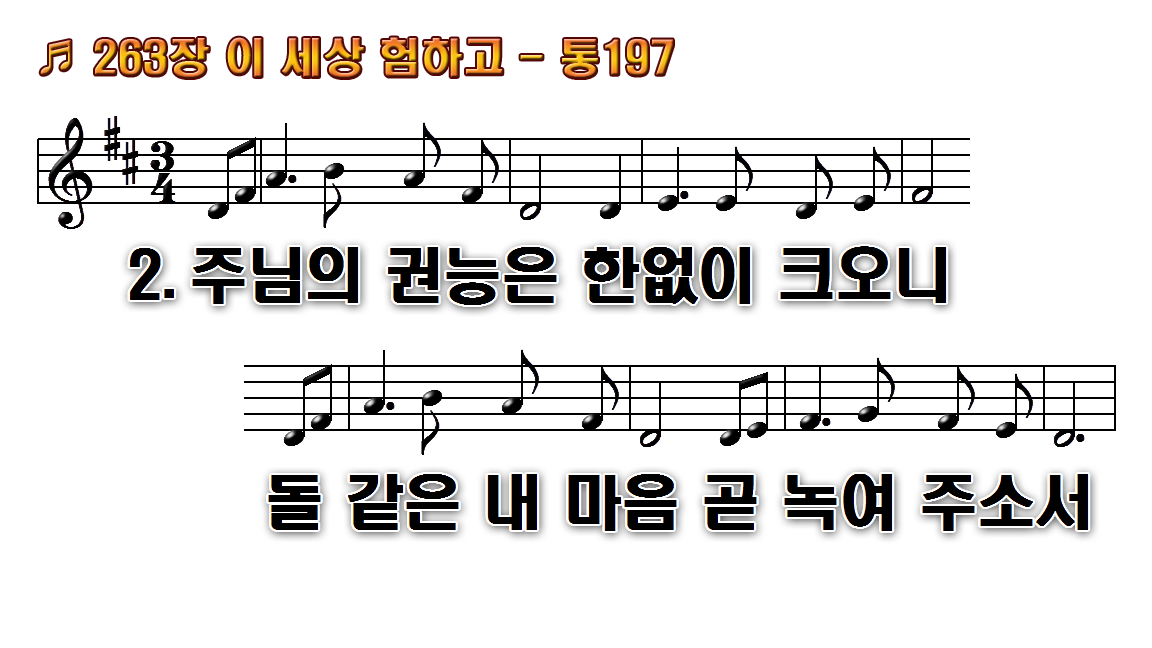 1.이 세상 험하고 나 비록
2.주님의 권능은 한없이 크오니
3.내 맘이 약하여 늘 넘어지오니
4.죄 사함 받은 후 새사람
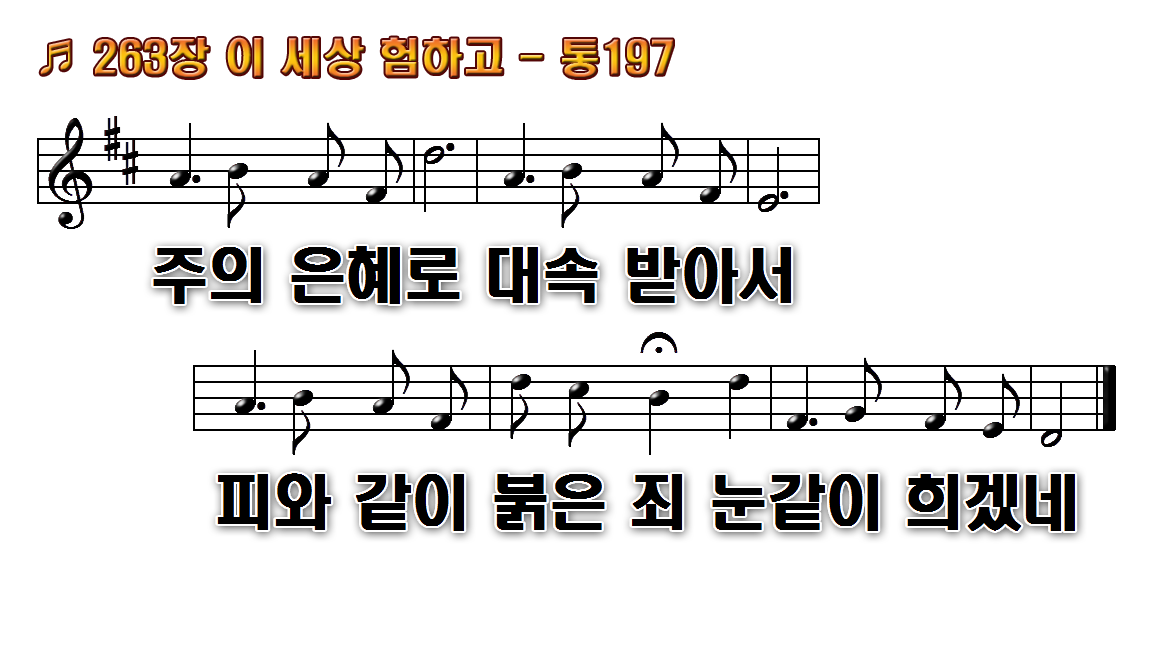 1.이 세상 험하고 나 비록
2.주님의 권능은 한없이 크오니
3.내 맘이 약하여 늘 넘어지오니
4.죄 사함 받은 후 새사람
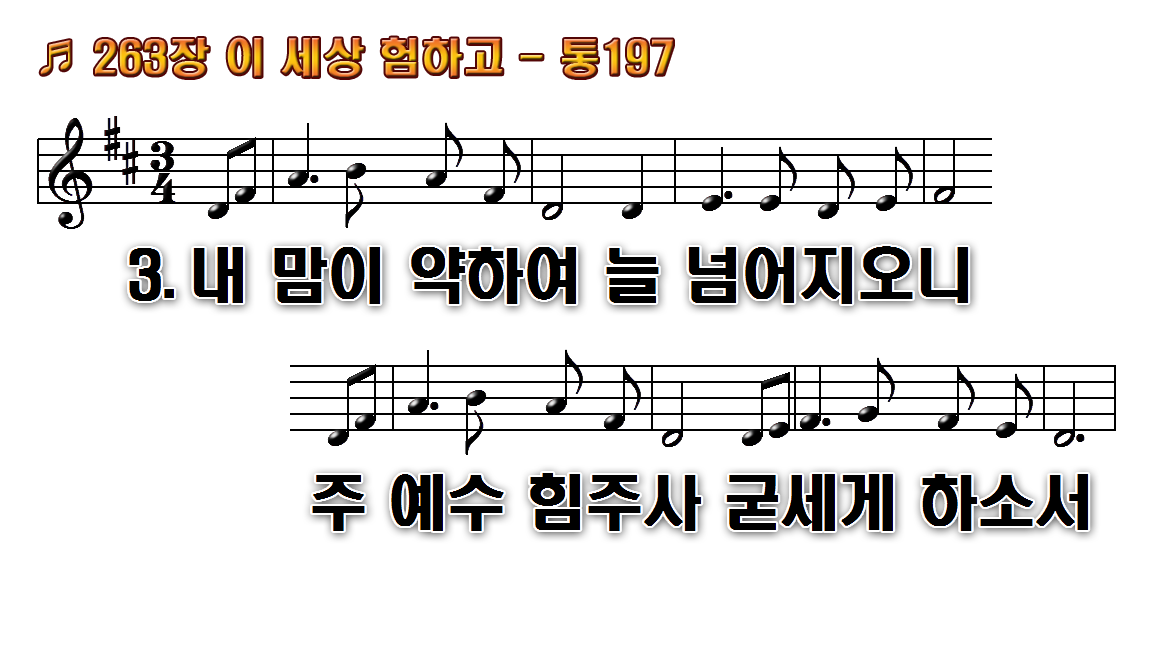 1.이 세상 험하고 나 비록
2.주님의 권능은 한없이 크오니
3.내 맘이 약하여 늘 넘어지오니
4.죄 사함 받은 후 새사람
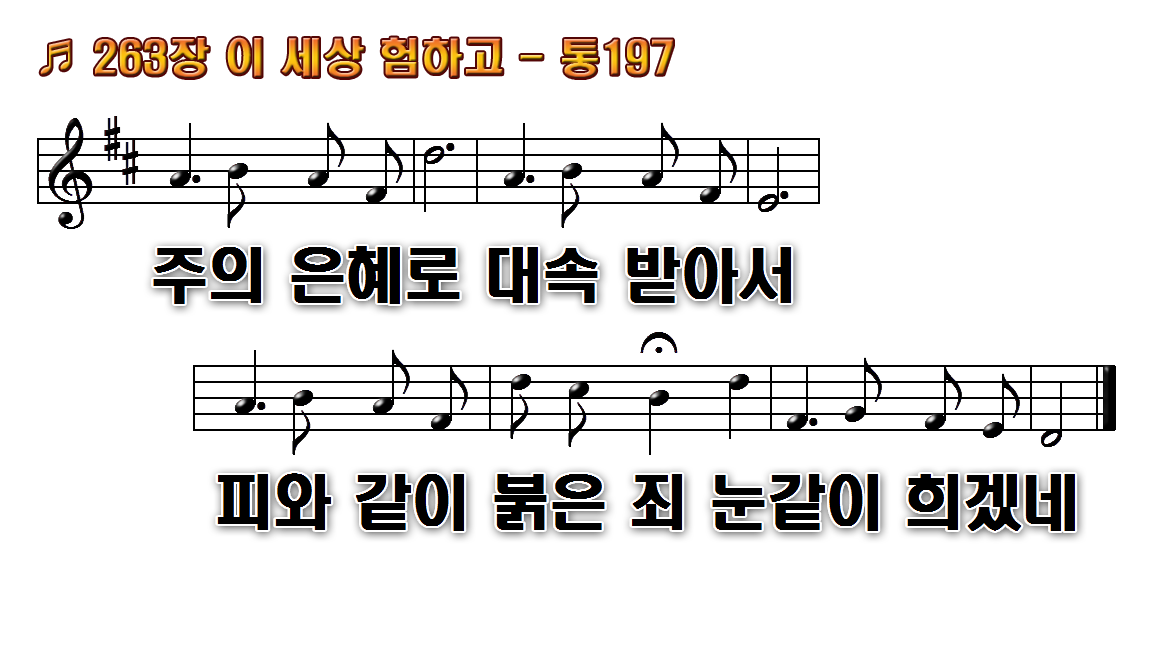 1.이 세상 험하고 나 비록
2.주님의 권능은 한없이 크오니
3.내 맘이 약하여 늘 넘어지오니
4.죄 사함 받은 후 새사람
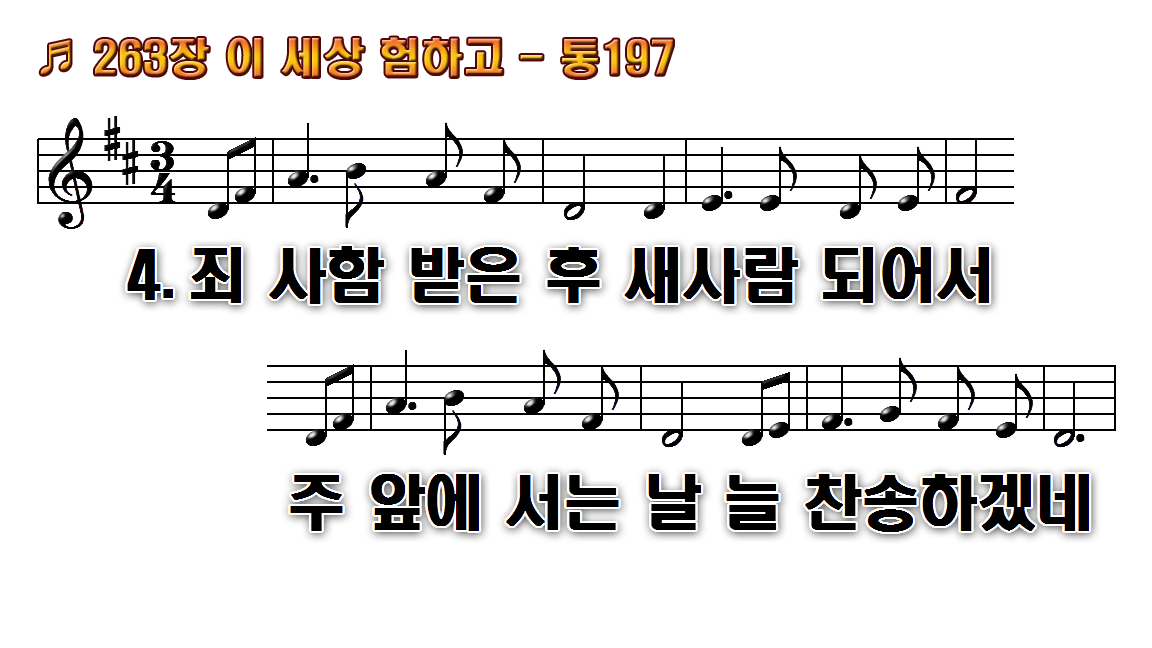 1.이 세상 험하고 나 비록
2.주님의 권능은 한없이 크오니
3.내 맘이 약하여 늘 넘어지오니
4.죄 사함 받은 후 새사람
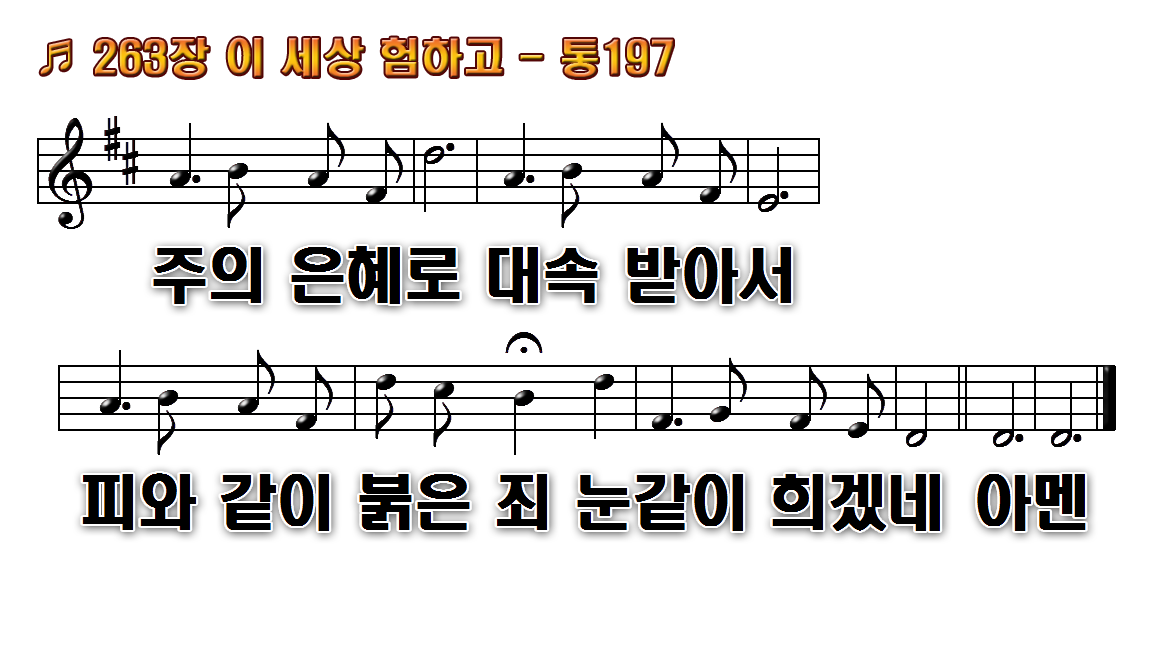 1.이 세상 험하고 나 비록
2.주님의 권능은 한없이 크오니
3.내 맘이 약하여 늘 넘어지오니
4.죄 사함 받은 후 새사람
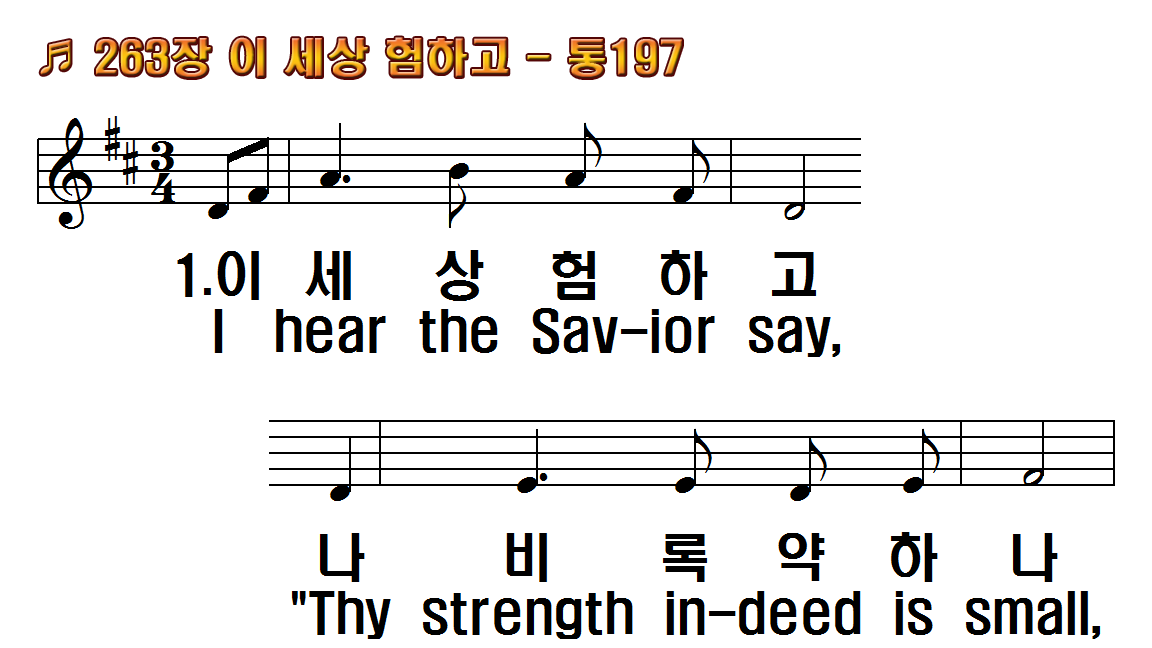 1.이 세상 험하고
2.주님의 권능은
3.내 맘이 약하여
4.죄 사함 받은 후
후.주의 은혜로 대속
1.I hear the Savior say,
2.Lord, now indeed I
3.For nothing good
4.And when, before the
R.Jesus paid it all, All
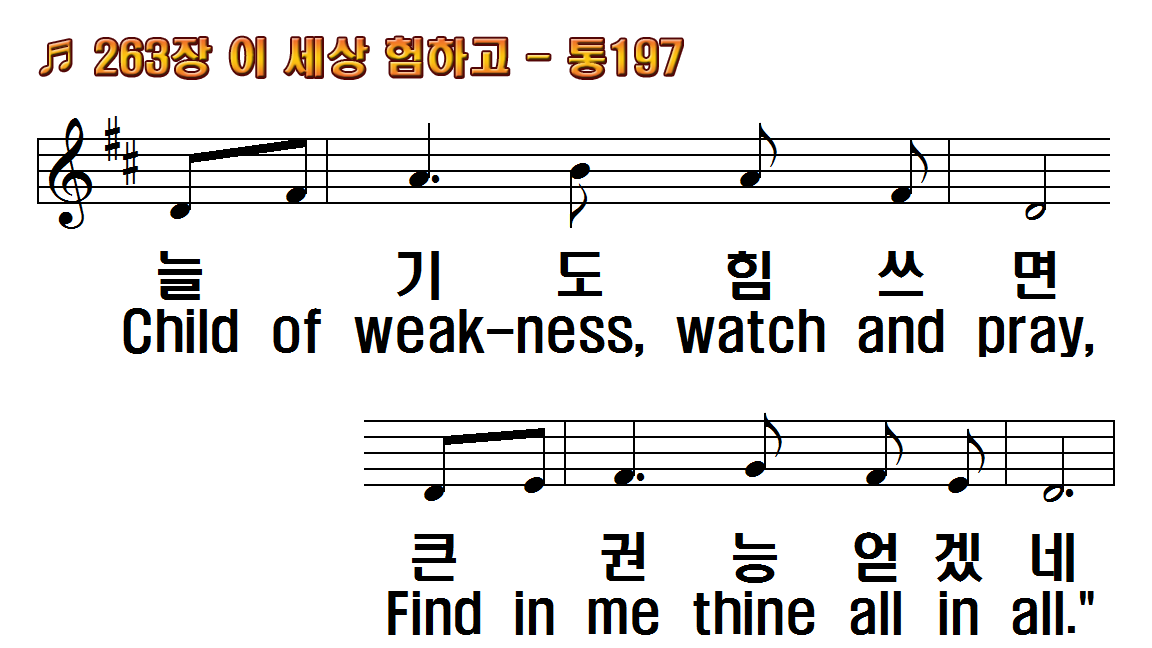 1.이 세상 험하고
2.주님의 권능은
3.내 맘이 약하여
4.죄 사함 받은 후
후.주의 은혜로 대속
1.I hear the Savior say,
2.Lord, now indeed I
3.For nothing good
4.And when, before the
R.Jesus paid it all, All
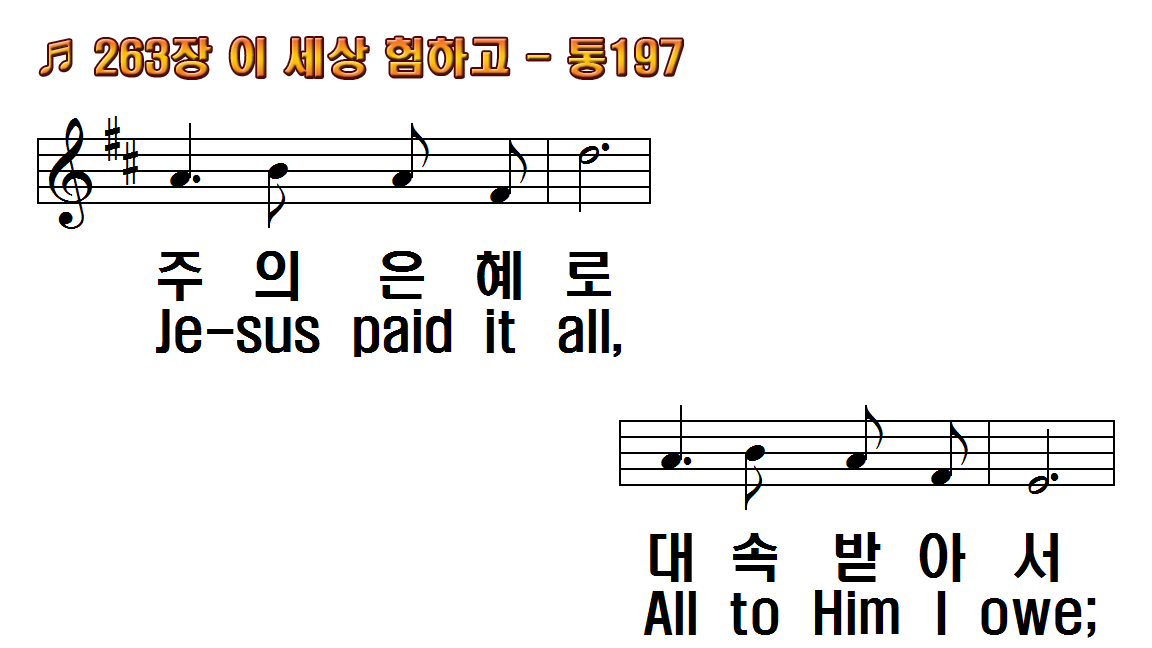 1.이 세상 험하고
2.주님의 권능은
3.내 맘이 약하여
4.죄 사함 받은 후
후.주의 은혜로 대속
1.I hear the Savior say,
2.Lord, now indeed I
3.For nothing good
4.And when, before the
R.Jesus paid it all, All
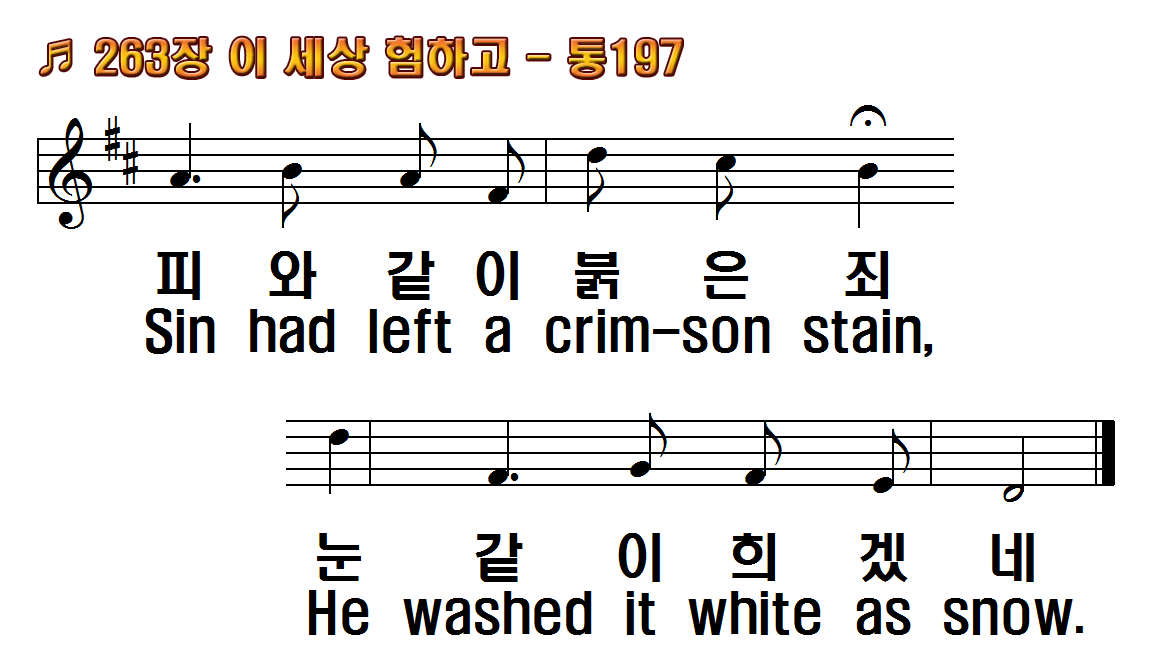 1.이 세상 험하고
2.주님의 권능은
3.내 맘이 약하여
4.죄 사함 받은 후
후.주의 은혜로 대속
1.I hear the Savior say,
2.Lord, now indeed I
3.For nothing good
4.And when, before the
R.Jesus paid it all, All
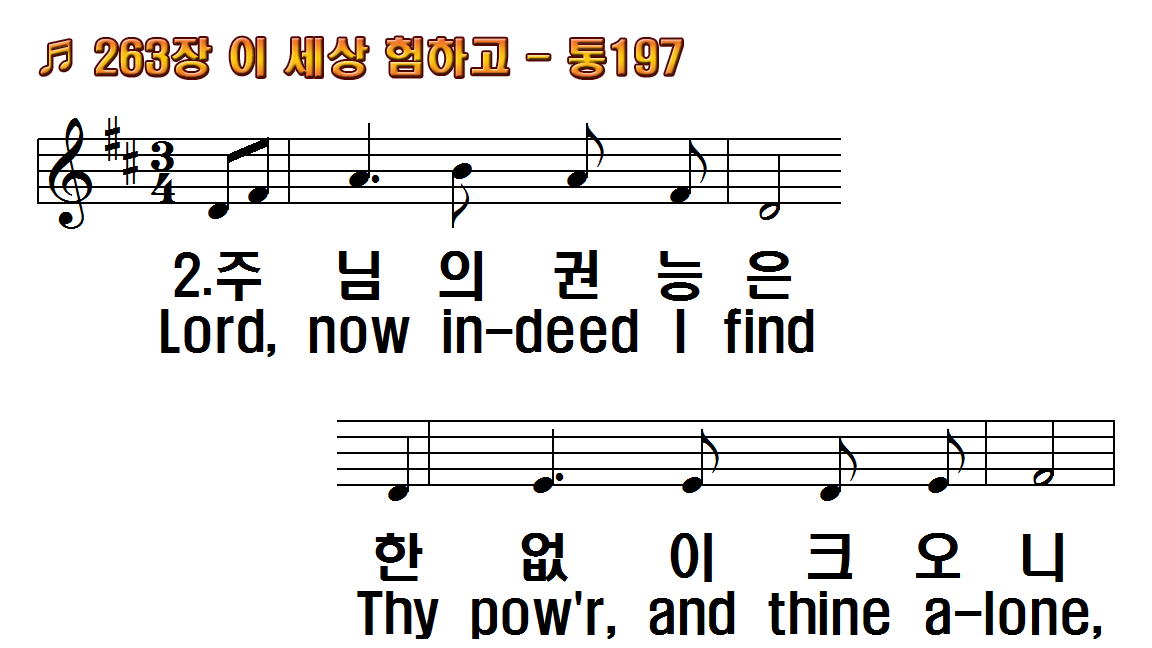 1.이 세상 험하고
2.주님의 권능은
3.내 맘이 약하여
4.죄 사함 받은 후
후.주의 은혜로 대속
1.I hear the Savior say,
2.Lord, now indeed I
3.For nothing good
4.And when, before the
R.Jesus paid it all, All
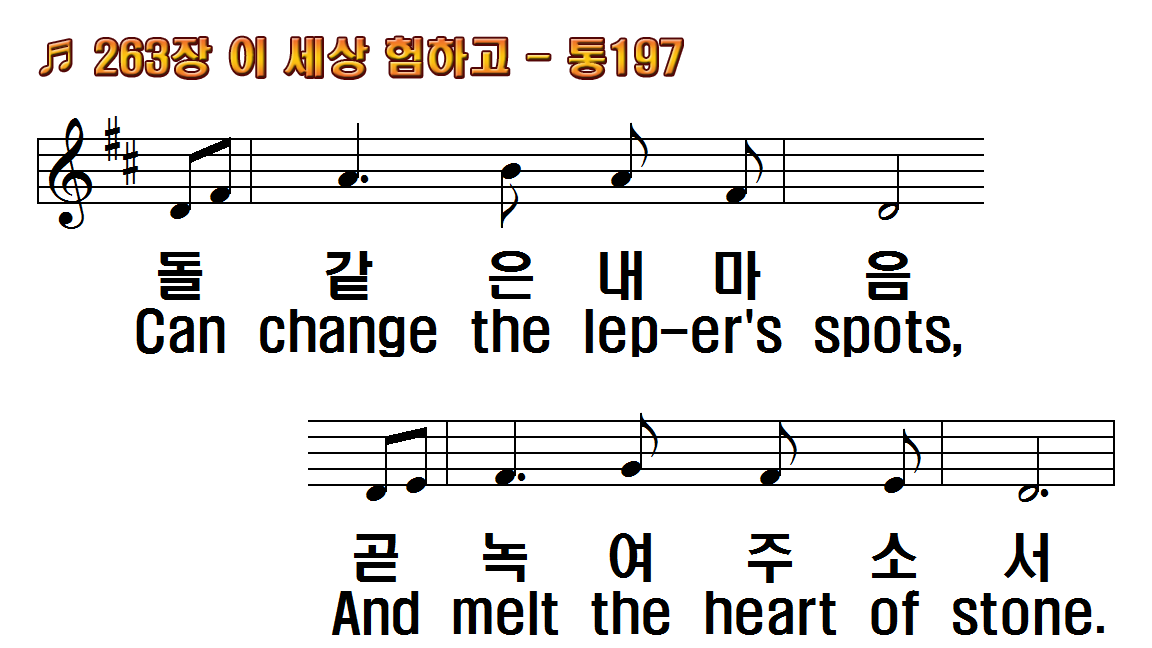 1.이 세상 험하고
2.주님의 권능은
3.내 맘이 약하여
4.죄 사함 받은 후
후.주의 은혜로 대속
1.I hear the Savior say,
2.Lord, now indeed I
3.For nothing good
4.And when, before the
R.Jesus paid it all, All
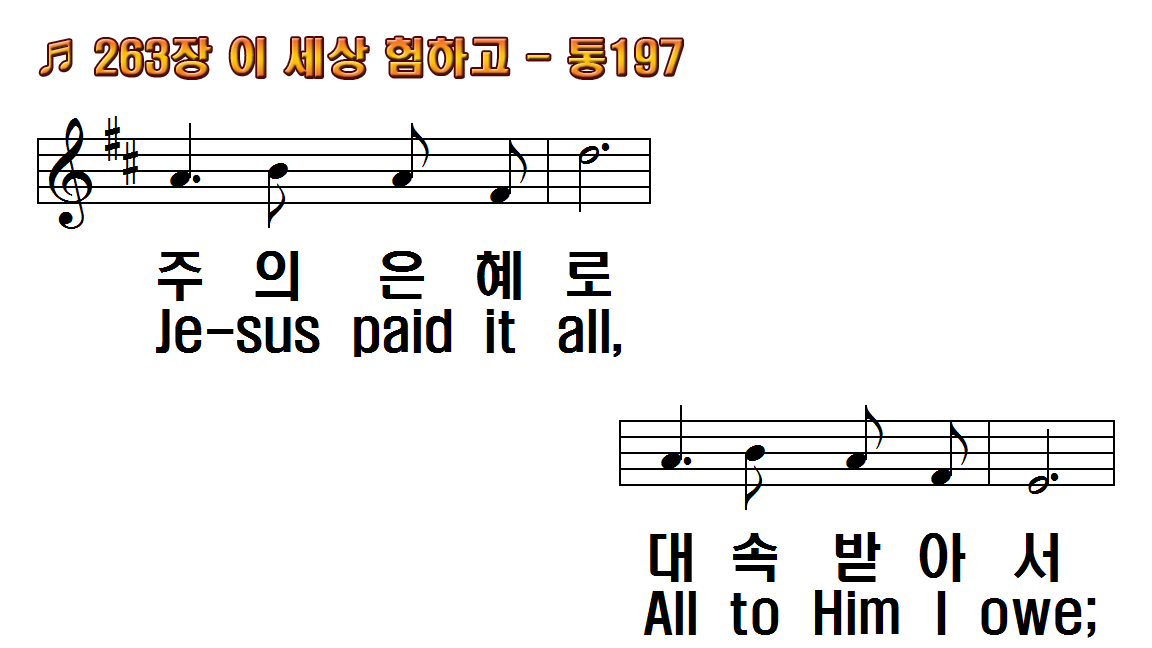 1.이 세상 험하고
2.주님의 권능은
3.내 맘이 약하여
4.죄 사함 받은 후
후.주의 은혜로 대속
1.I hear the Savior say,
2.Lord, now indeed I
3.For nothing good
4.And when, before the
R.Jesus paid it all, All
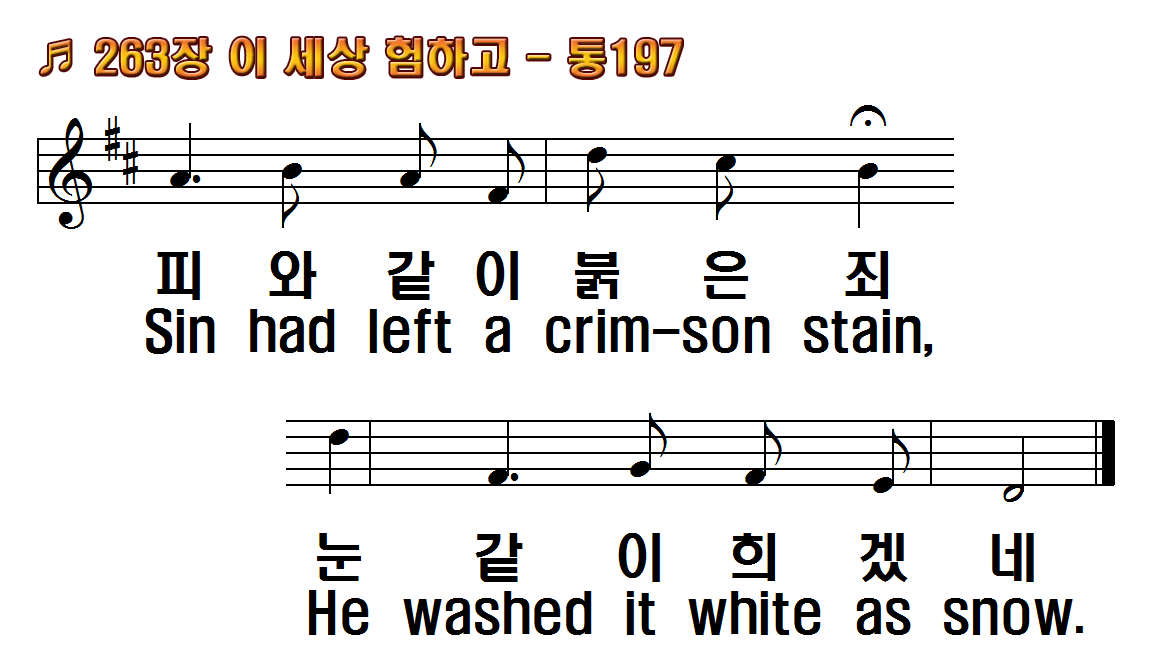 1.이 세상 험하고
2.주님의 권능은
3.내 맘이 약하여
4.죄 사함 받은 후
후.주의 은혜로 대속
1.I hear the Savior say,
2.Lord, now indeed I
3.For nothing good
4.And when, before the
R.Jesus paid it all, All
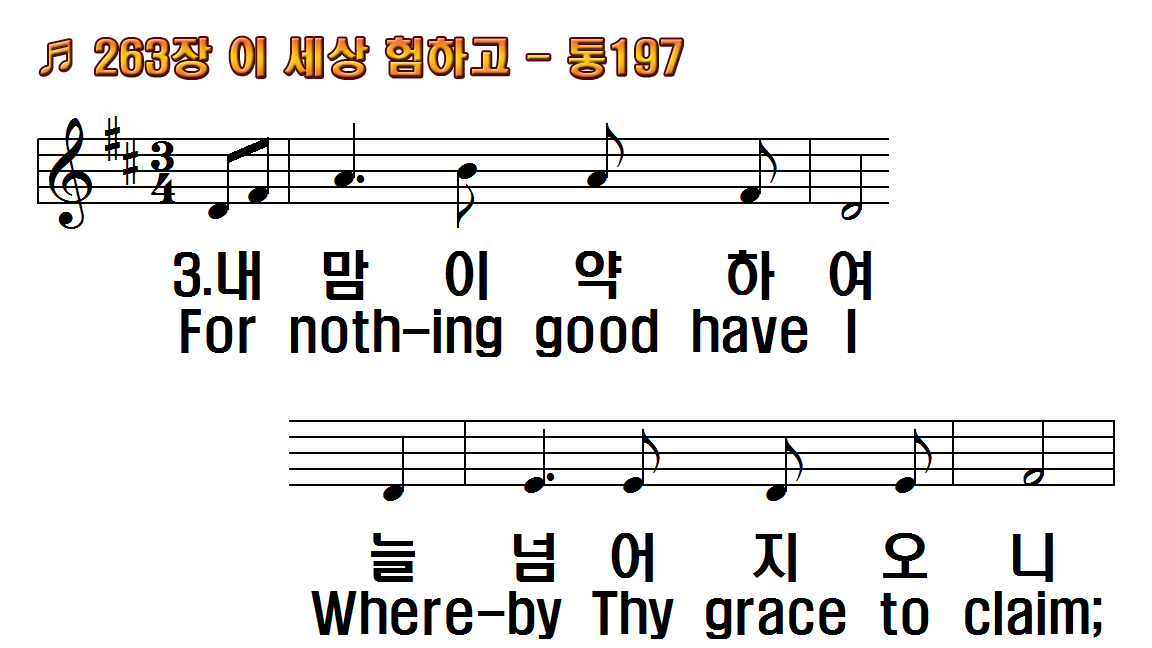 1.이 세상 험하고
2.주님의 권능은
3.내 맘이 약하여
4.죄 사함 받은 후
후.주의 은혜로 대속
1.I hear the Savior say,
2.Lord, now indeed I
3.For nothing good
4.And when, before the
R.Jesus paid it all, All
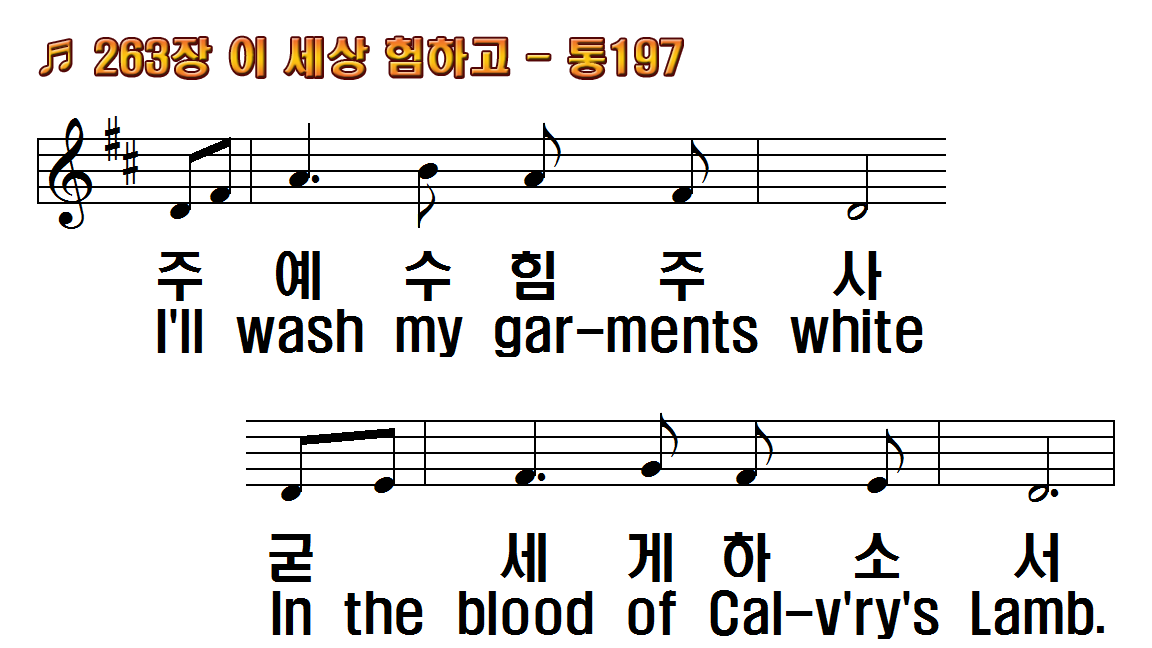 1.이 세상 험하고
2.주님의 권능은
3.내 맘이 약하여
4.죄 사함 받은 후
후.주의 은혜로 대속
1.I hear the Savior say,
2.Lord, now indeed I
3.For nothing good
4.And when, before the
R.Jesus paid it all, All
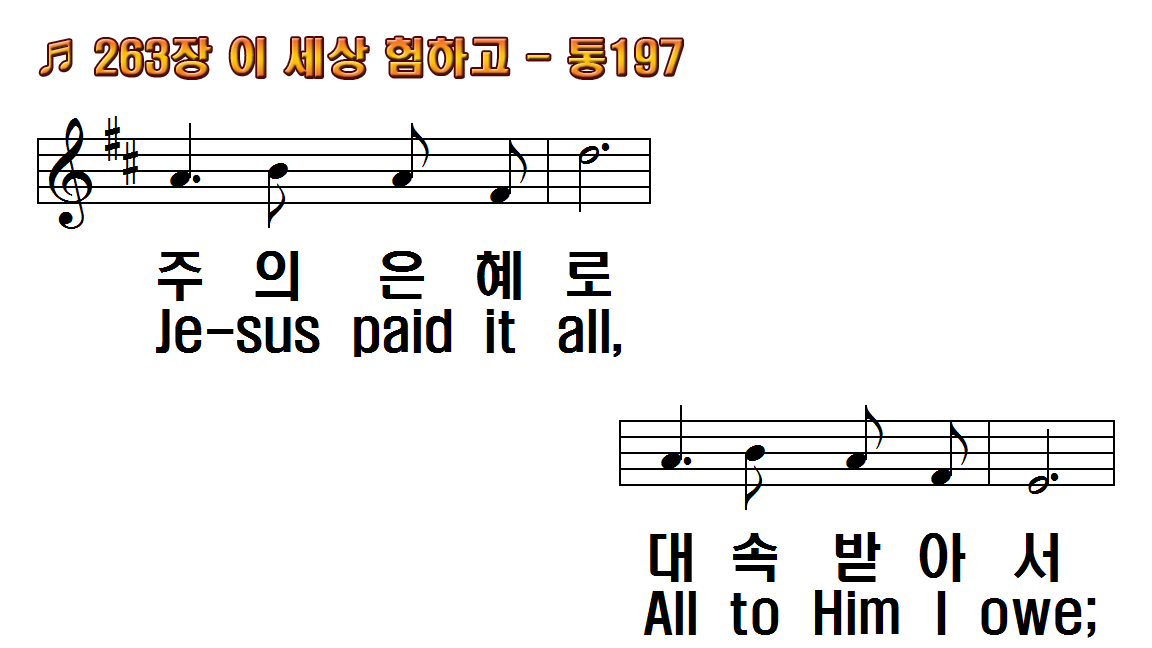 1.이 세상 험하고
2.주님의 권능은
3.내 맘이 약하여
4.죄 사함 받은 후
후.주의 은혜로 대속
1.I hear the Savior say,
2.Lord, now indeed I
3.For nothing good
4.And when, before the
R.Jesus paid it all, All
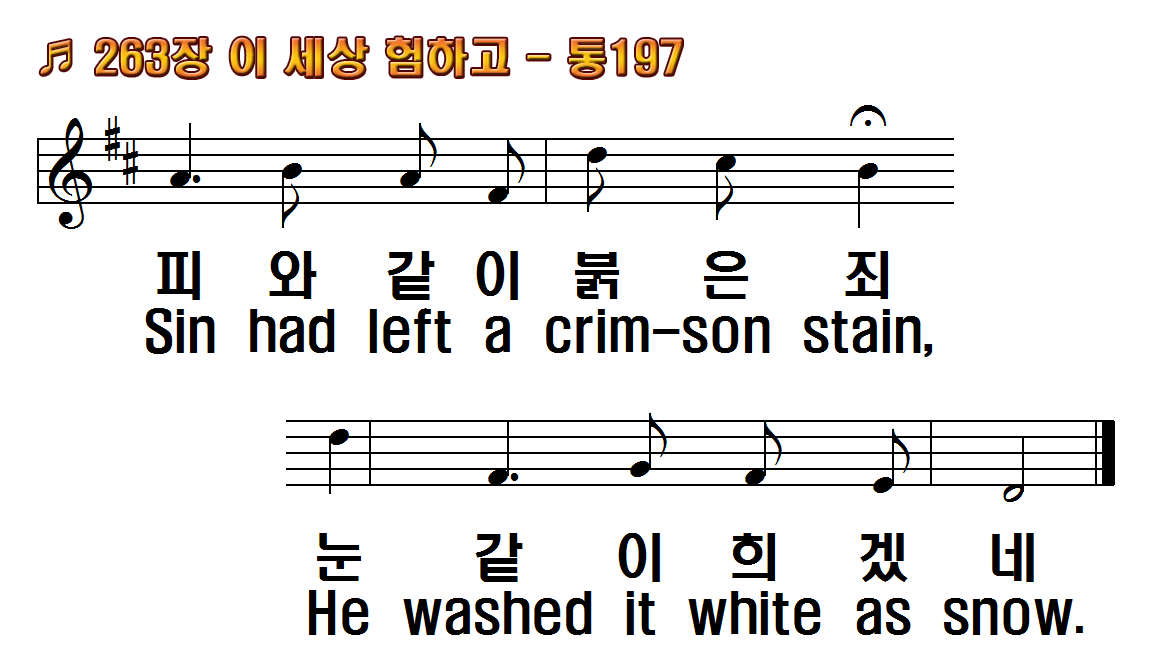 1.이 세상 험하고
2.주님의 권능은
3.내 맘이 약하여
4.죄 사함 받은 후
후.주의 은혜로 대속
1.I hear the Savior say,
2.Lord, now indeed I
3.For nothing good
4.And when, before the
R.Jesus paid it all, All
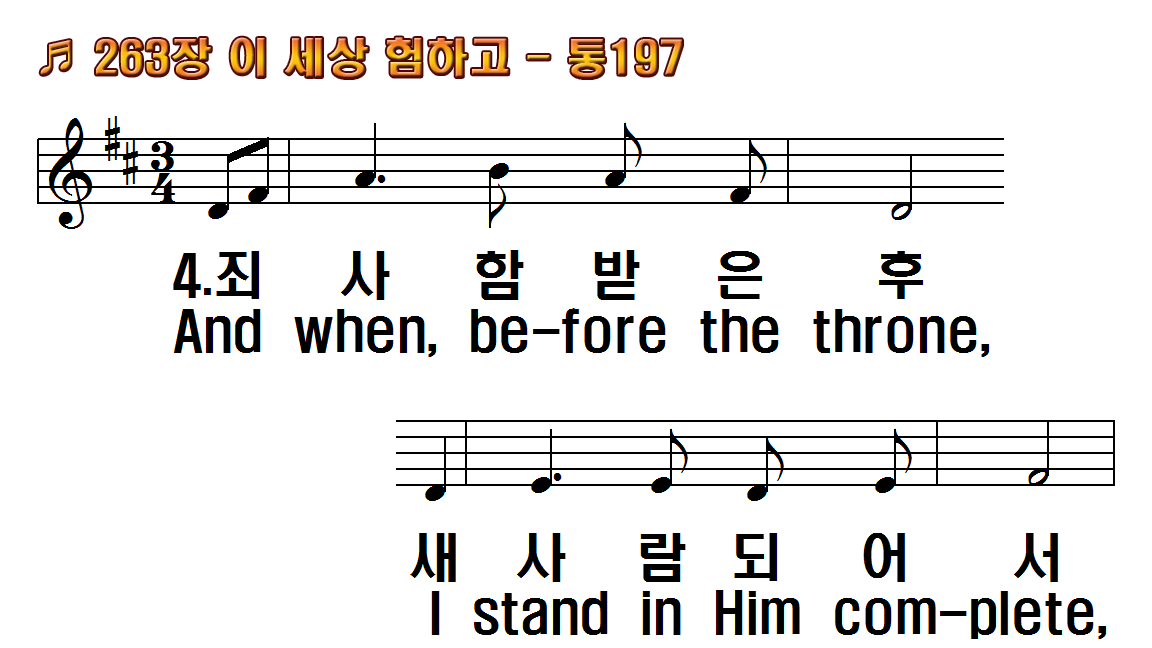 1.이 세상 험하고
2.주님의 권능은
3.내 맘이 약하여
4.죄 사함 받은 후
후.주의 은혜로 대속
1.I hear the Savior say,
2.Lord, now indeed I
3.For nothing good
4.And when, before the
R.Jesus paid it all, All
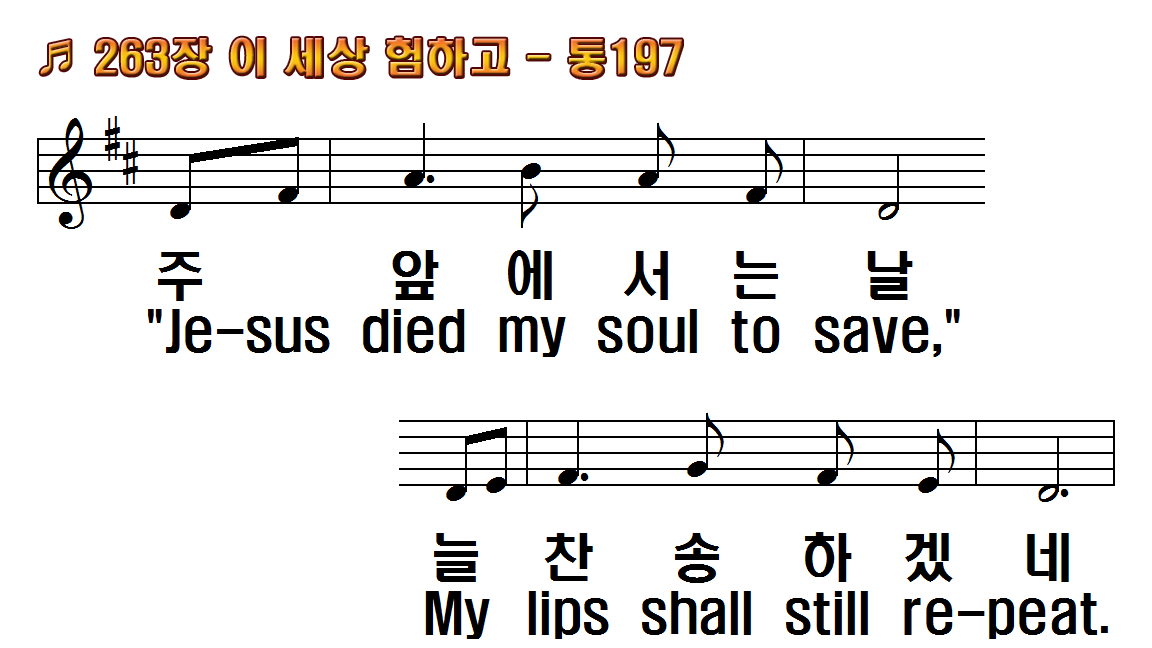 1.이 세상 험하고
2.주님의 권능은
3.내 맘이 약하여
4.죄 사함 받은 후
후.주의 은혜로 대속
1.I hear the Savior say,
2.Lord, now indeed I
3.For nothing good
4.And when, before the
R.Jesus paid it all, All
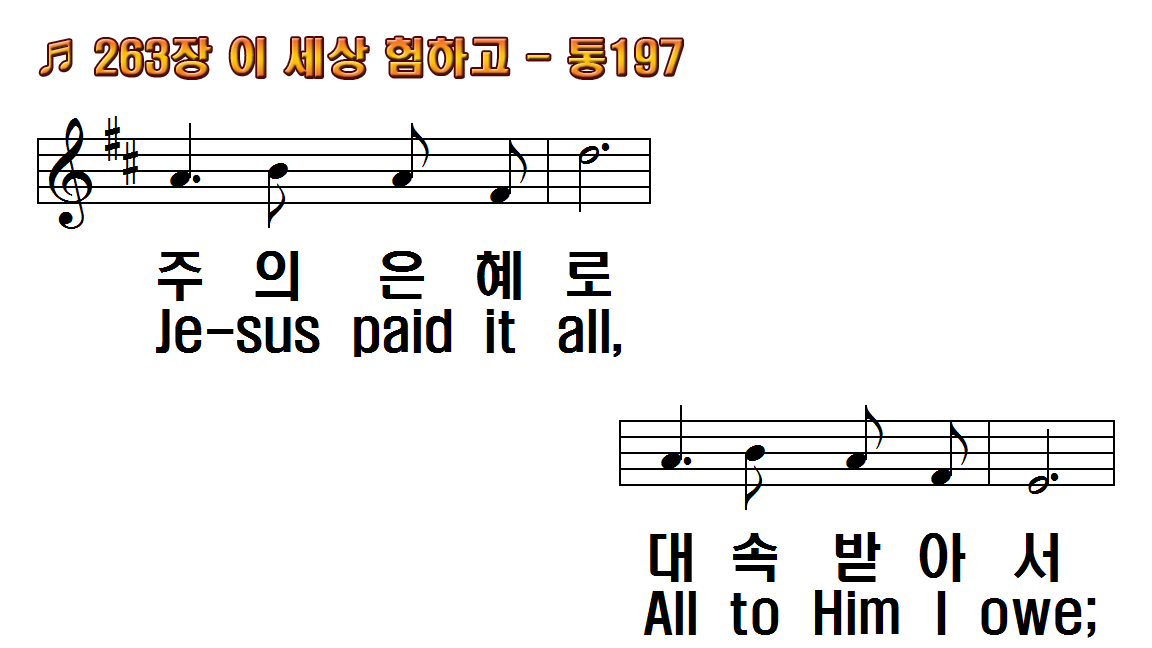 1.이 세상 험하고
2.주님의 권능은
3.내 맘이 약하여
4.죄 사함 받은 후
후.주의 은혜로 대속
1.I hear the Savior say,
2.Lord, now indeed I
3.For nothing good
4.And when, before the
R.Jesus paid it all, All
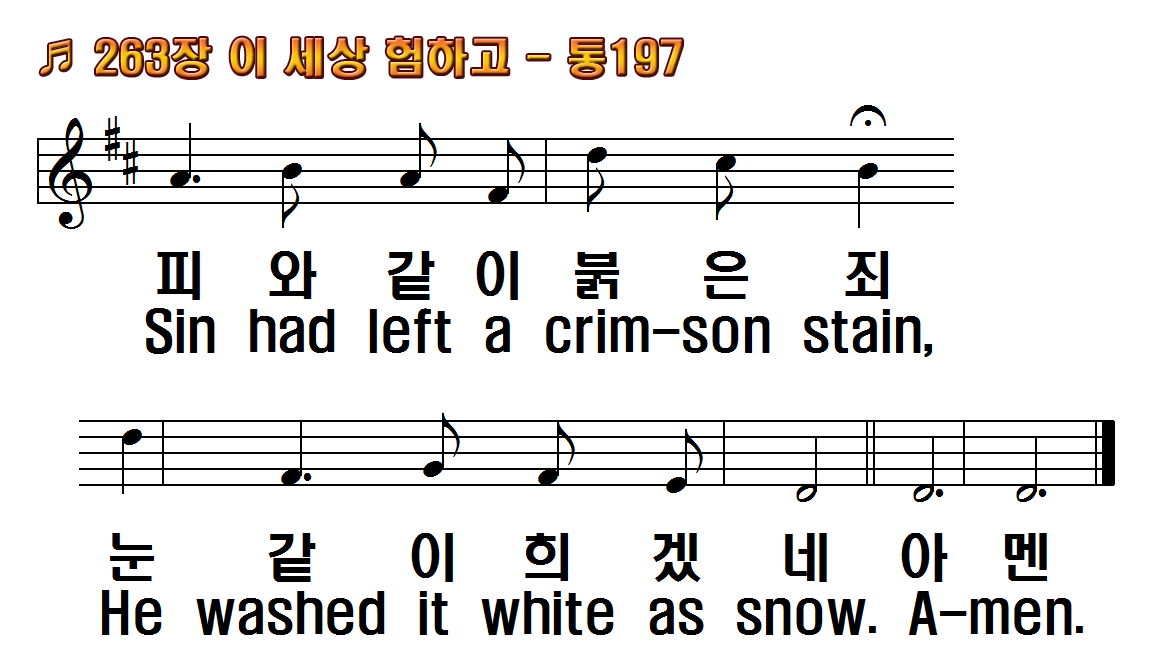 1.이 세상 험하고
2.주님의 권능은
3.내 맘이 약하여
4.죄 사함 받은 후
후.주의 은혜로 대속
1.I hear the Savior say,
2.Lord, now indeed I
3.For nothing good
4.And when, before the
R.Jesus paid it all, All